Khởi động
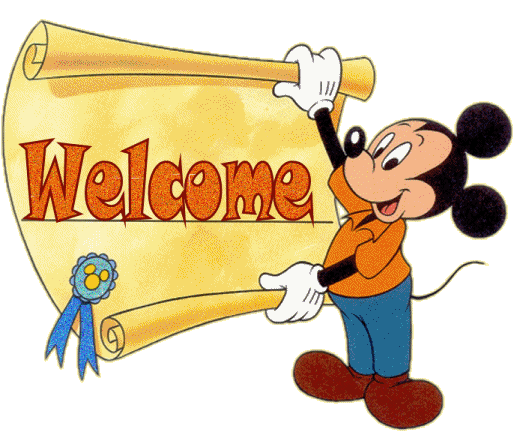 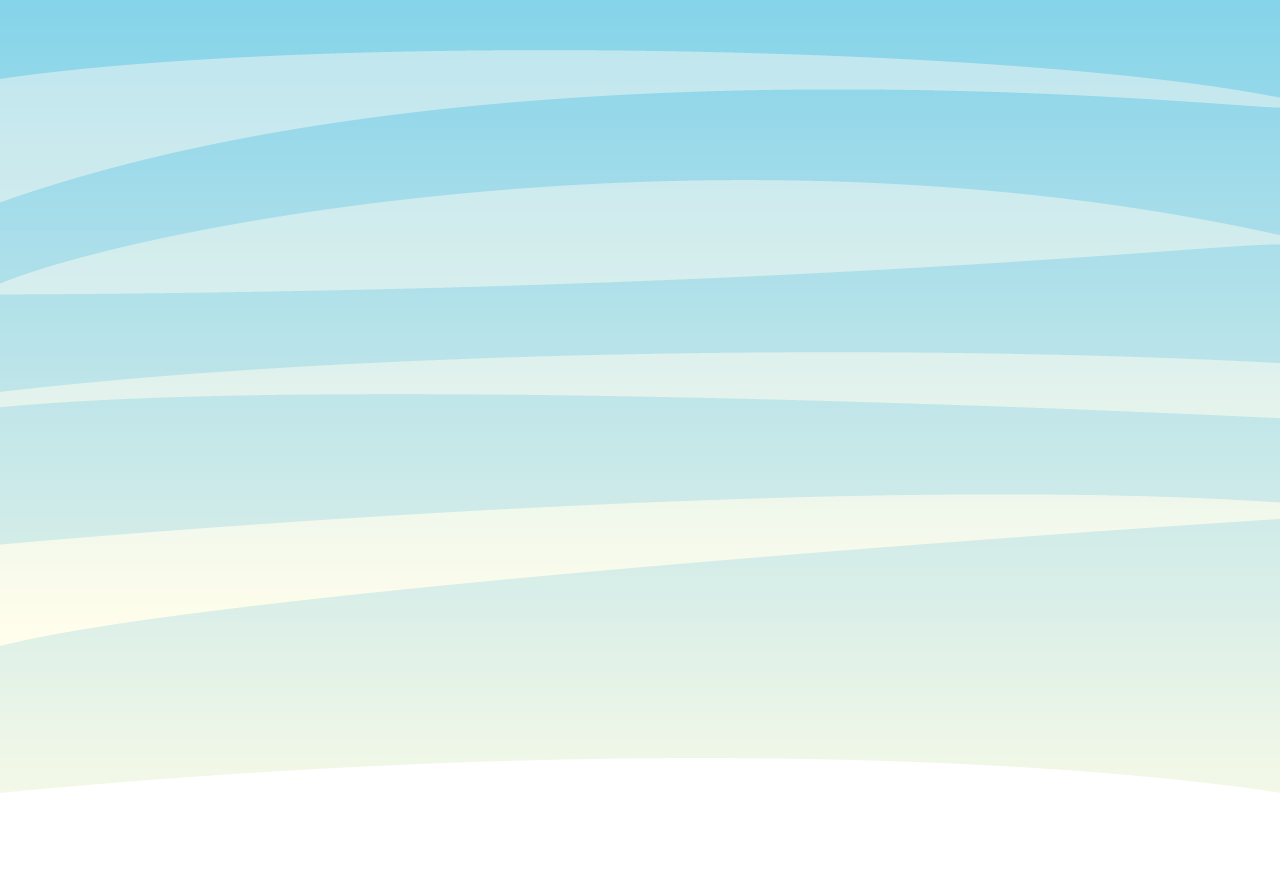 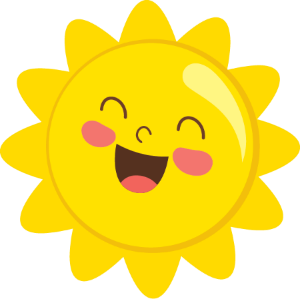 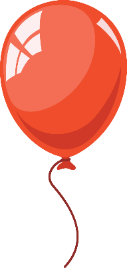 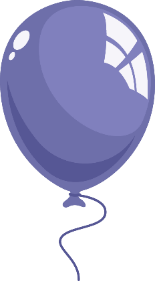 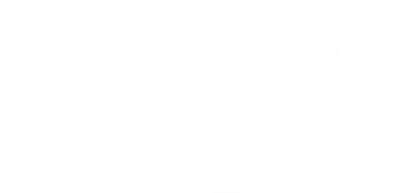 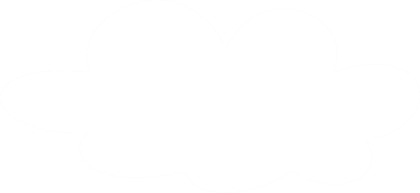 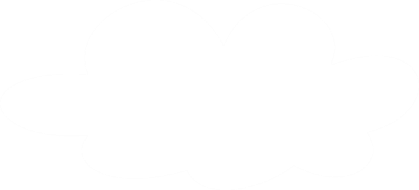 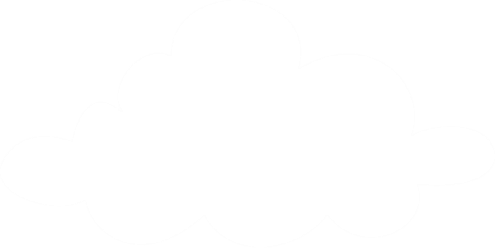 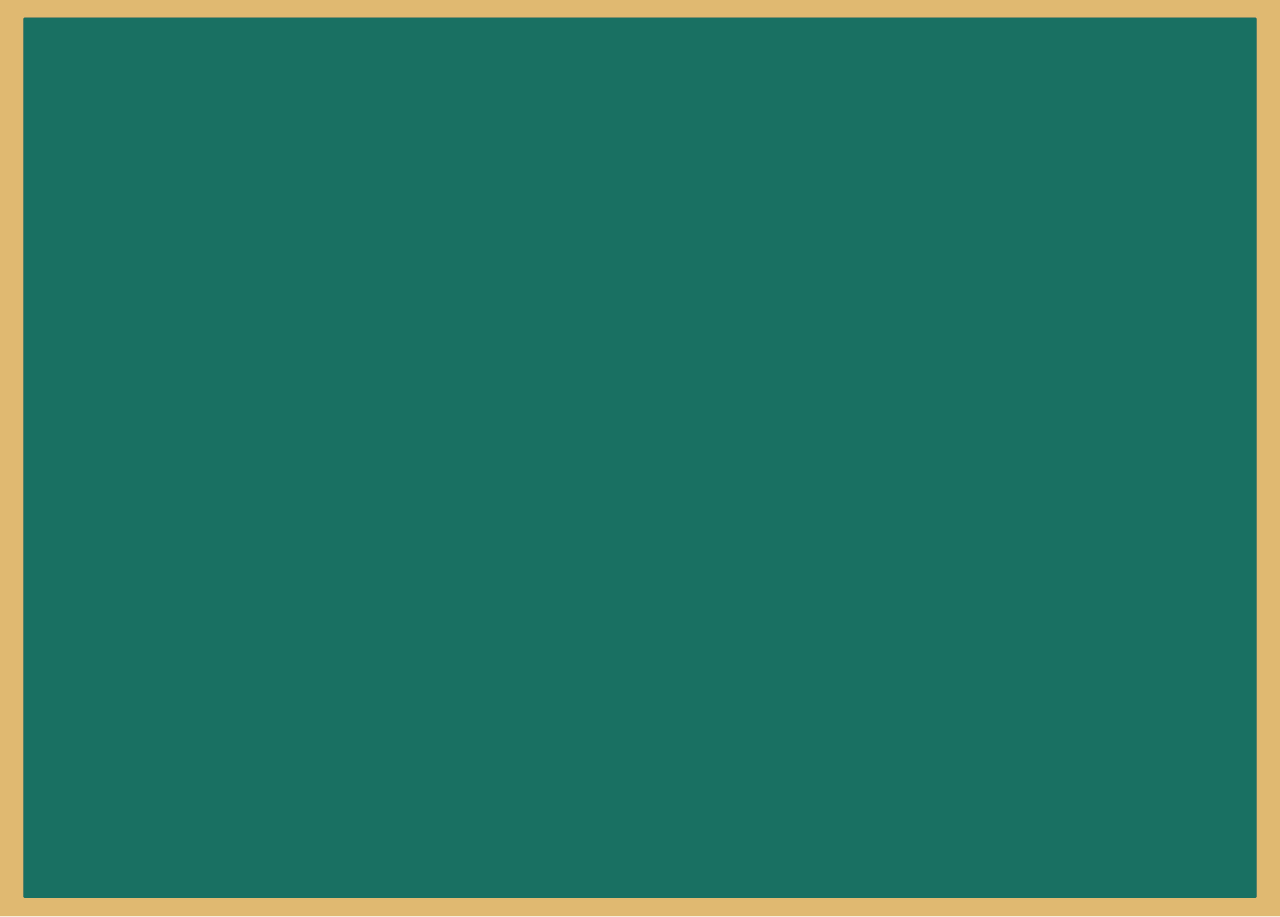 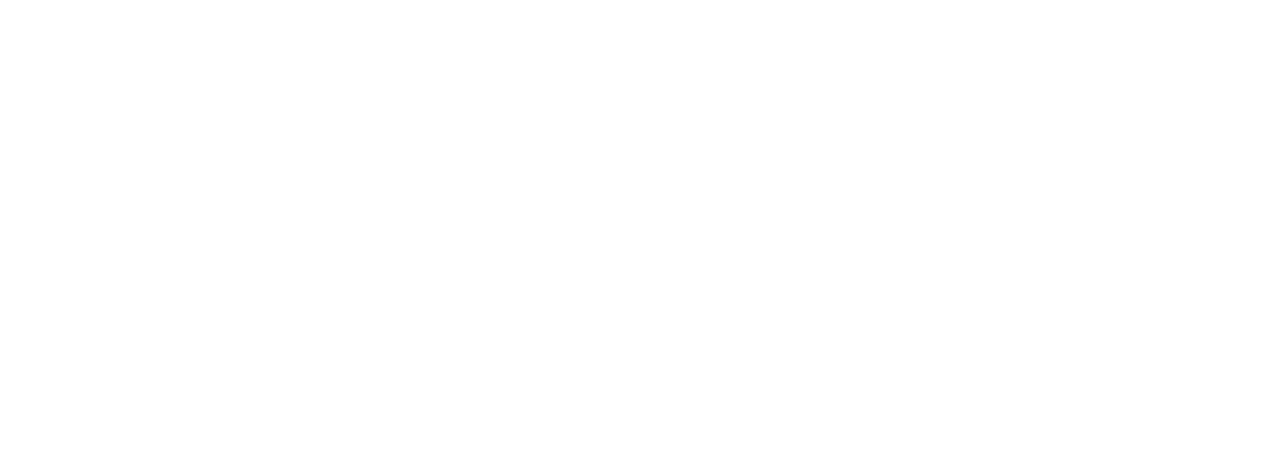 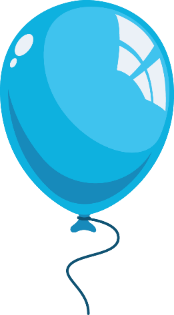 Trò chơi: 
Đuổi hình bắt chữ
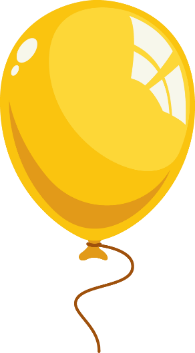 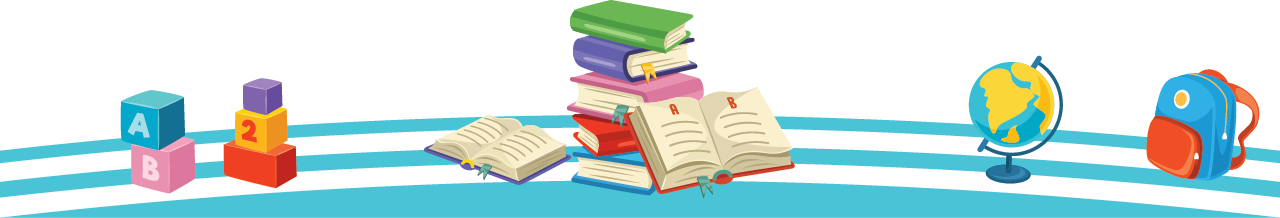 [Speaker Notes: Bài giảng thiết kế bởi: Hương Thảo - tranthao121004@gmail.com]
Đây là đồ vật gì?
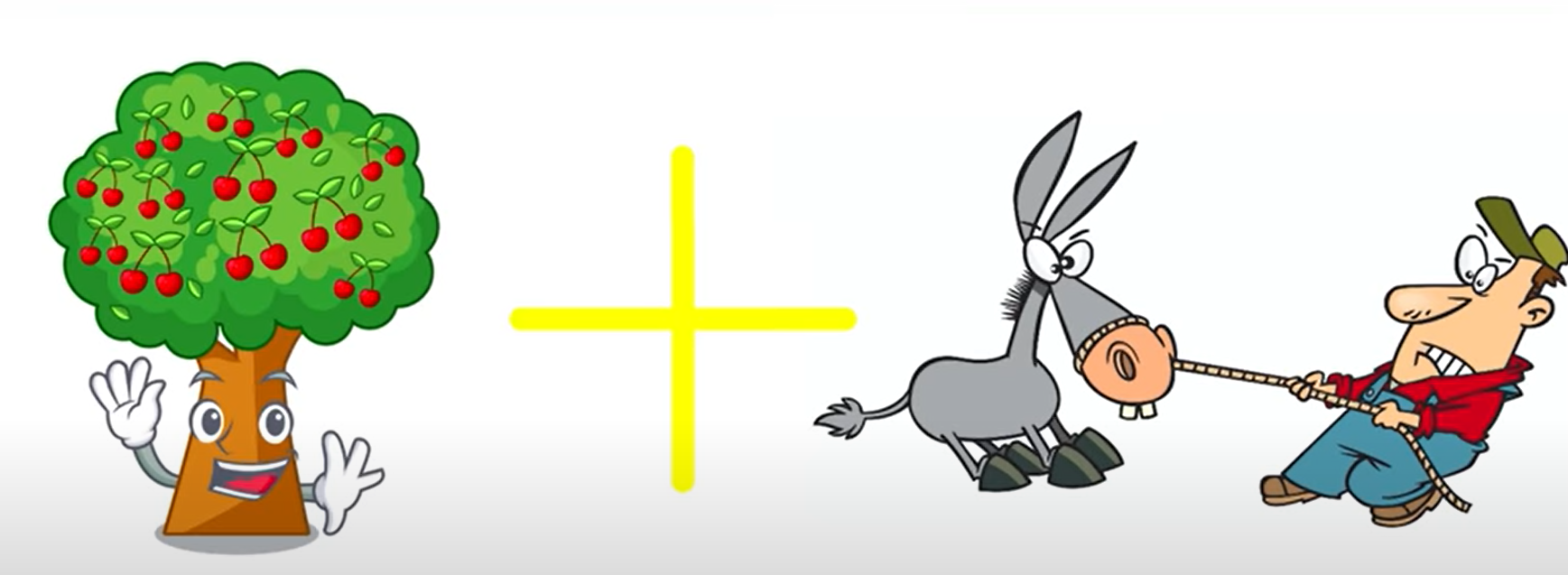 Đáp án: Cây kéo
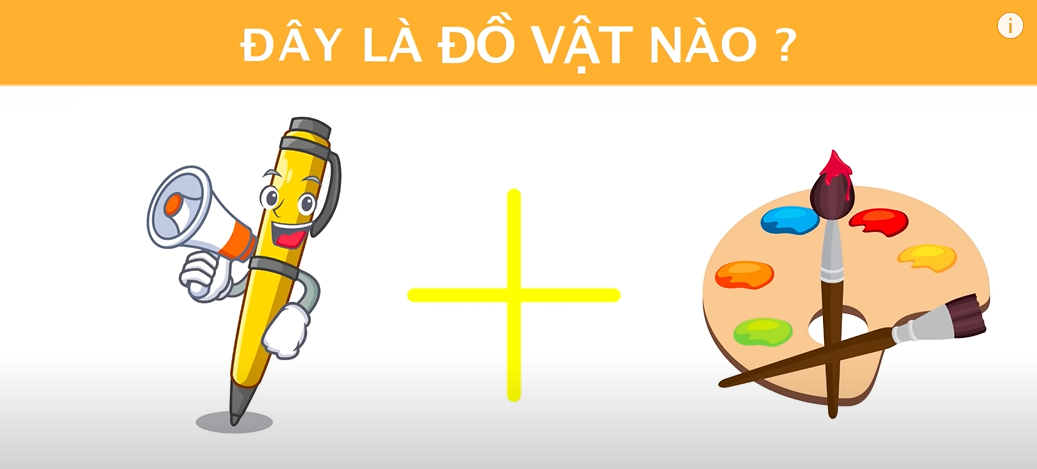 Đáp án: Bút màu
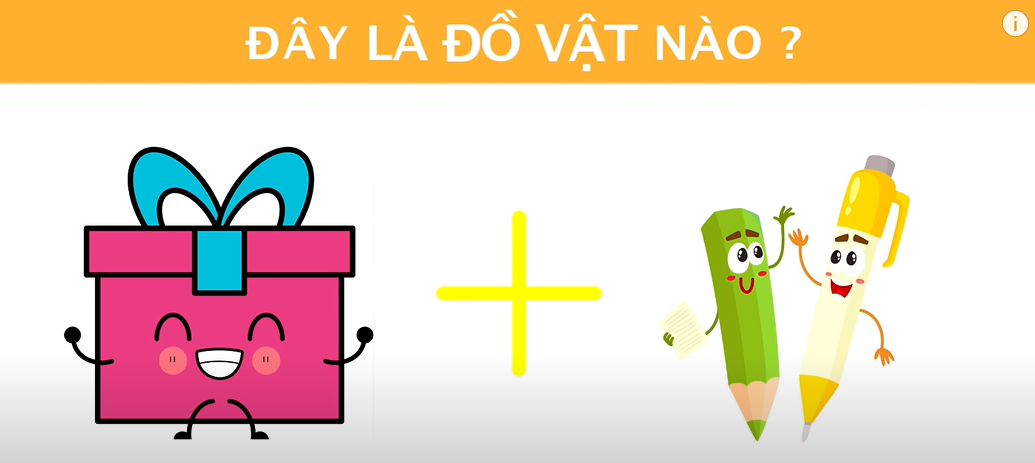 Đáp án: Hộp bút
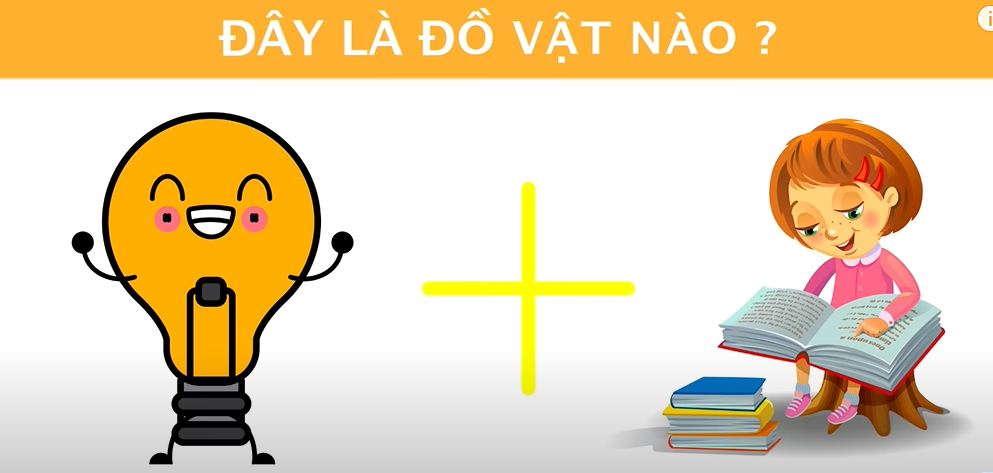 Đáp án: Đèn học
ÔN TẬP VÀ ĐÁNH GIÁ
CUỐI HỌC KÌ I
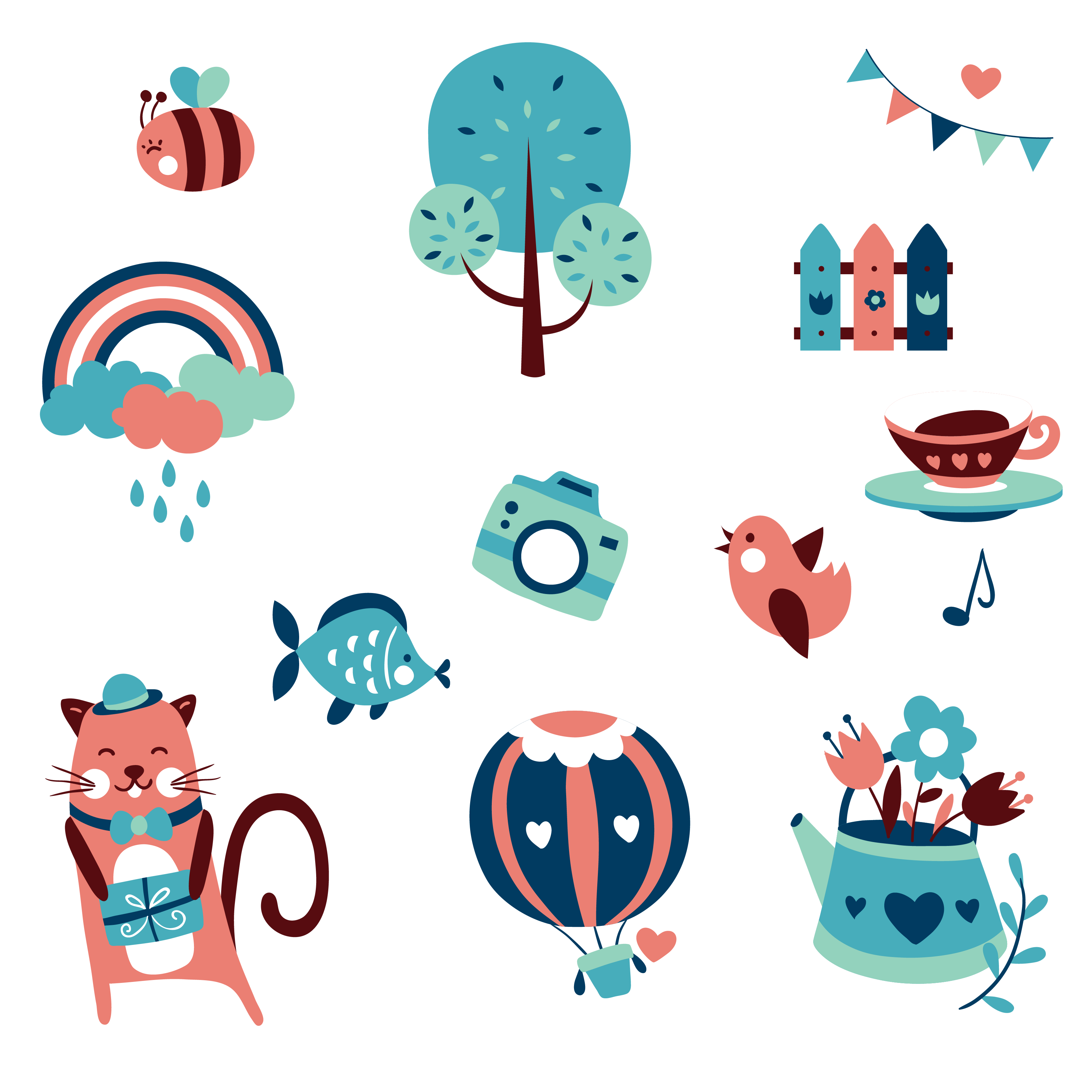 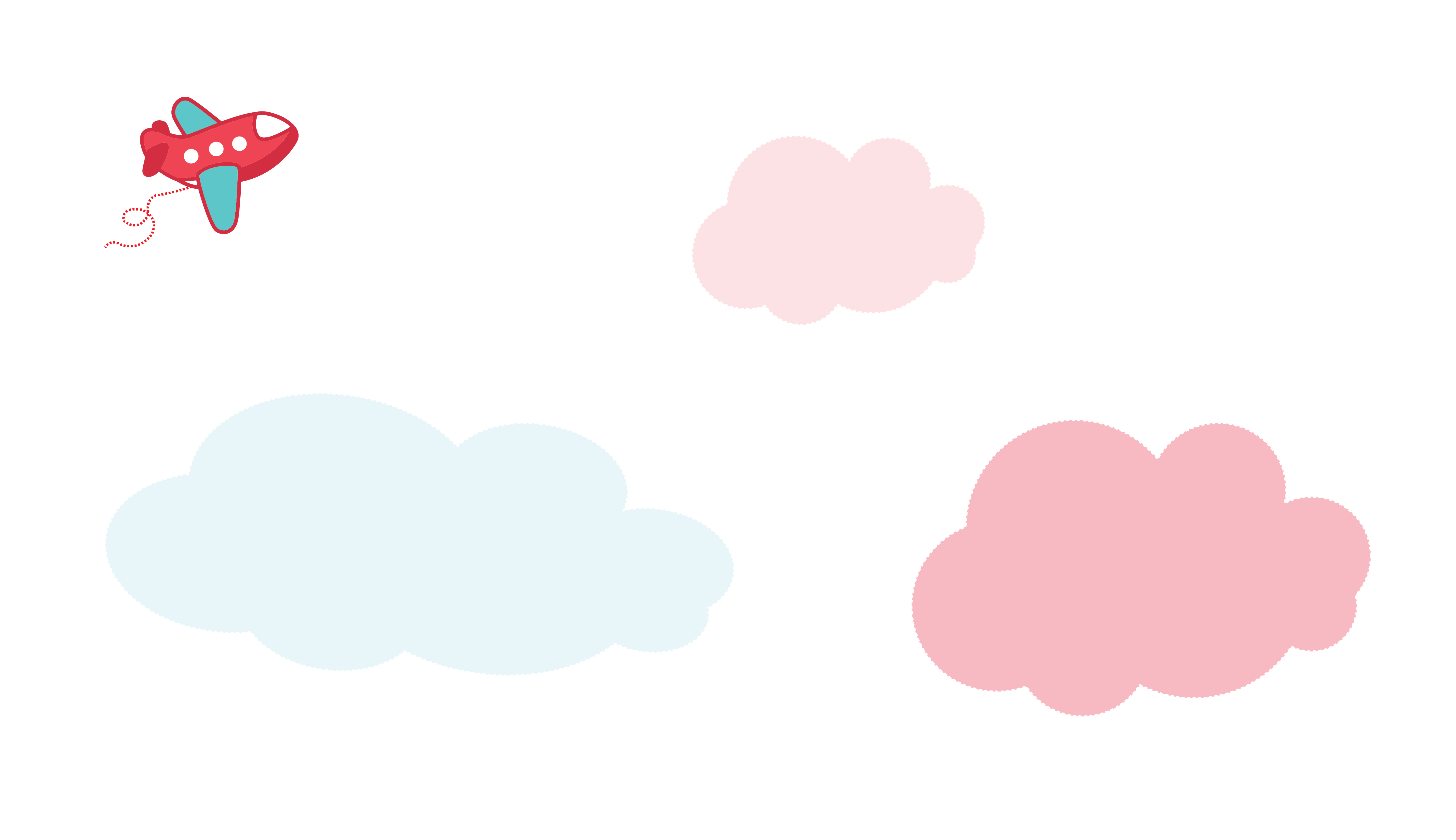 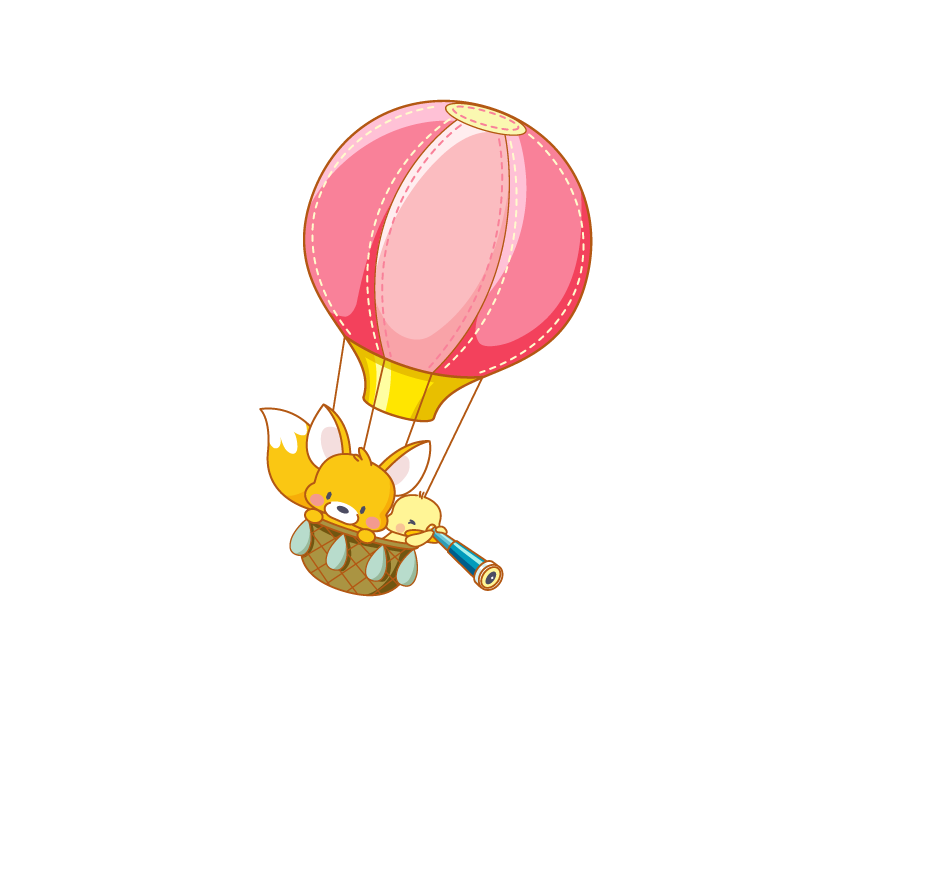 Tiết 3+ 4
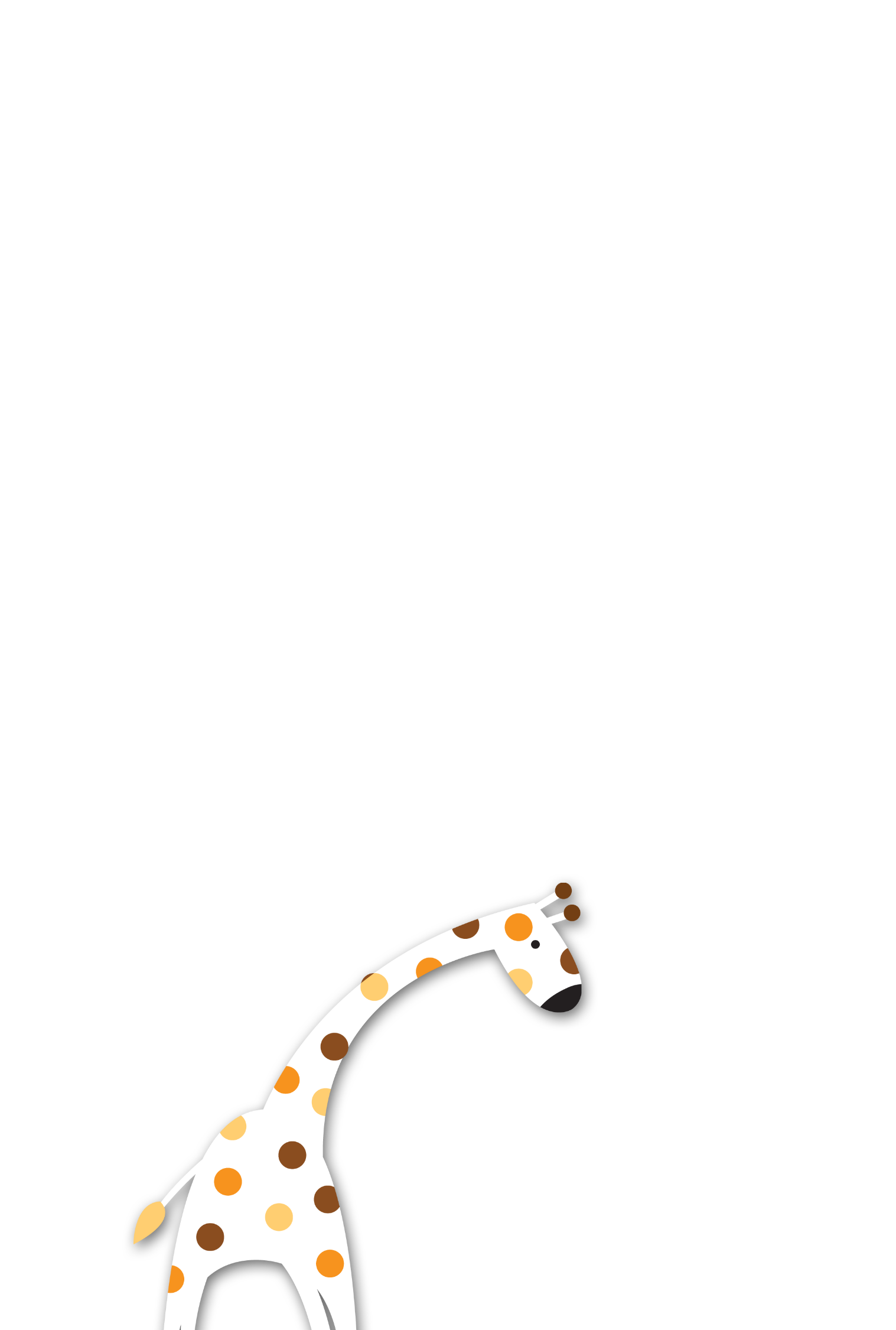 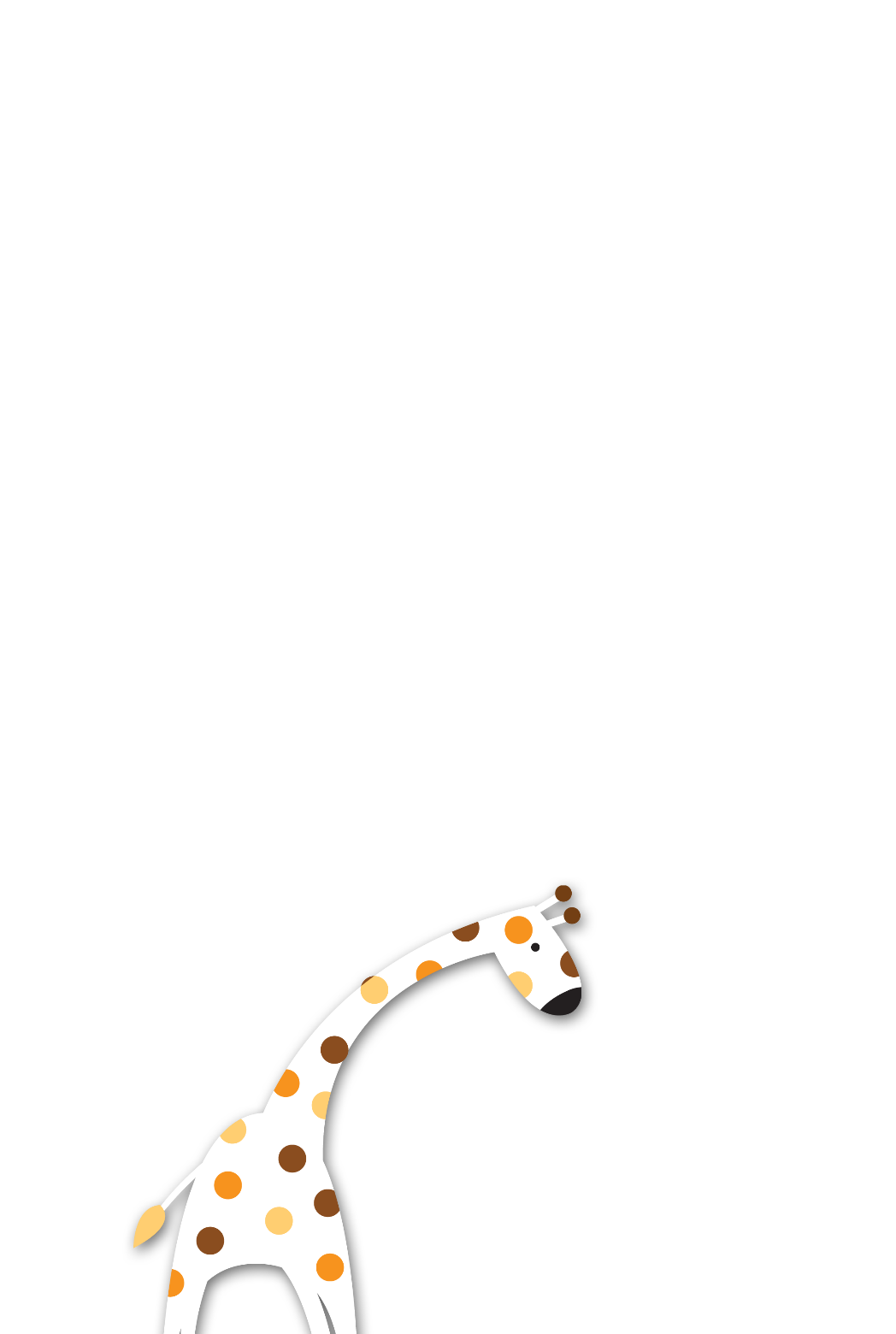 [Speaker Notes: Bài giảng thiết kế bởi: Hương Thảo - tranthao121006@gmail.com]
4. Đọc lời của chim hải âu và trả lời câu hỏi.
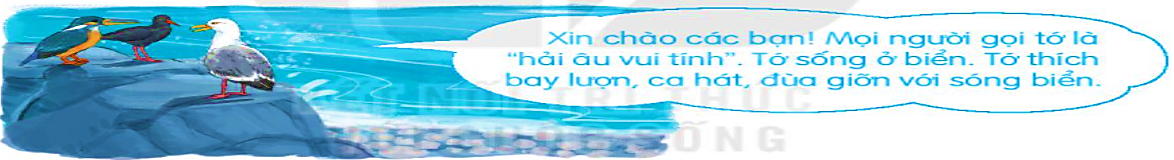 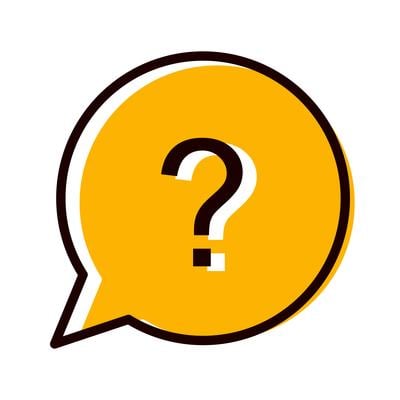 1. Theo em, chim hải âu nói những câu trên với ai, trong tình huống nào?
 Chim hải âu nói lời chào và tự giới thiệu với những người bạn mới, …
Đóng vai một loài chim khác và đáp lại chim hải âu
5. Thực hành luyện nói theo tình huống.
a. Tình huống 1: Nếu em chuyển lớp hoặc chuyển trường, em sẽ giới thiệu về mình như thế nào với các bạn trong lớp mới?
b. Tình huống 2: Lớp em có một bạn từ trường khác chuyển đến. Em sẽ nói gì với bạn để thể hiện sự thân thiện?
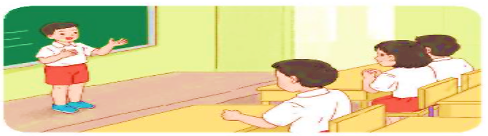 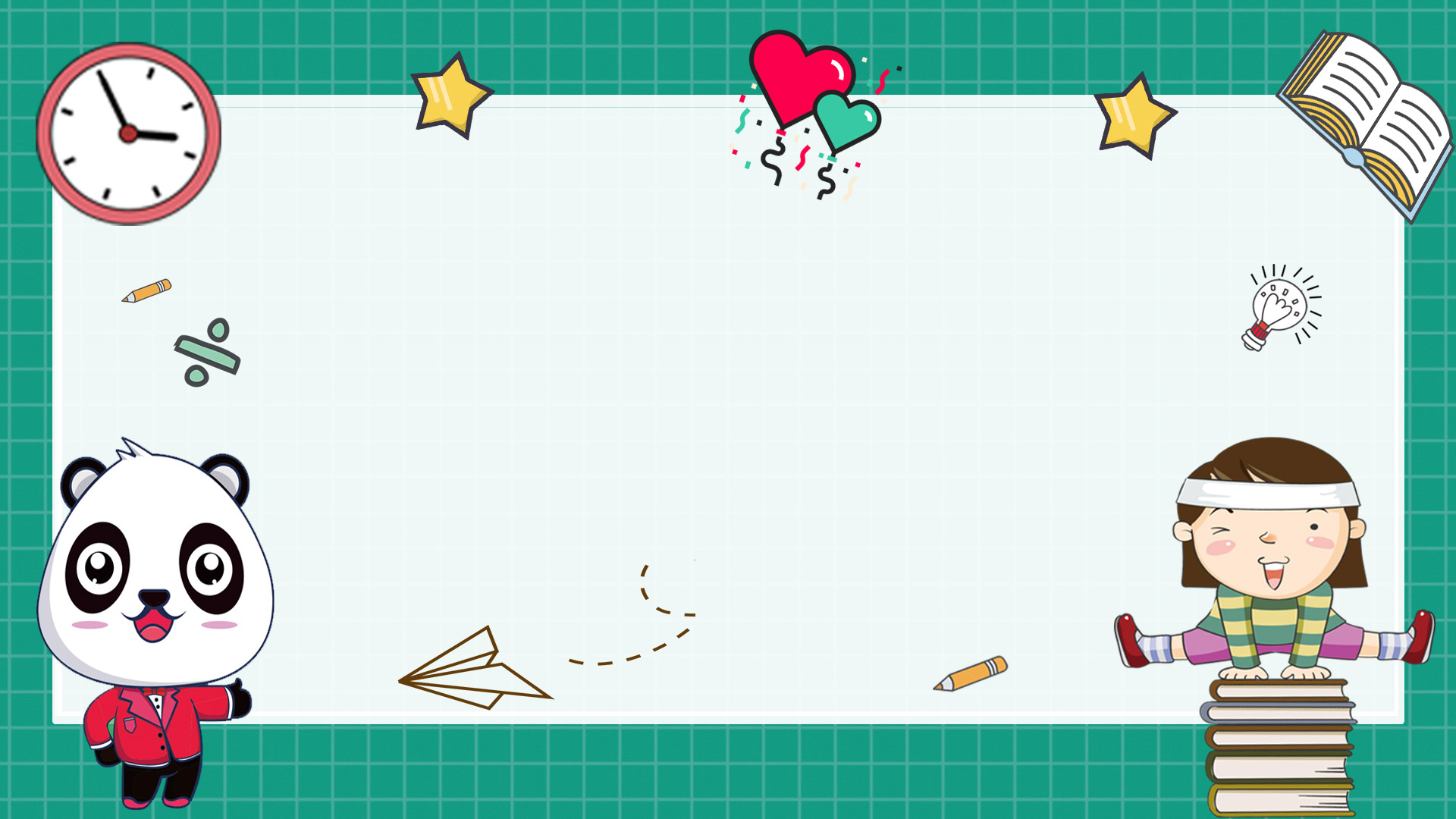 Nhóm trưởng điều hành các bạn thực hiện yêu cầu lần lượt từng tình huống
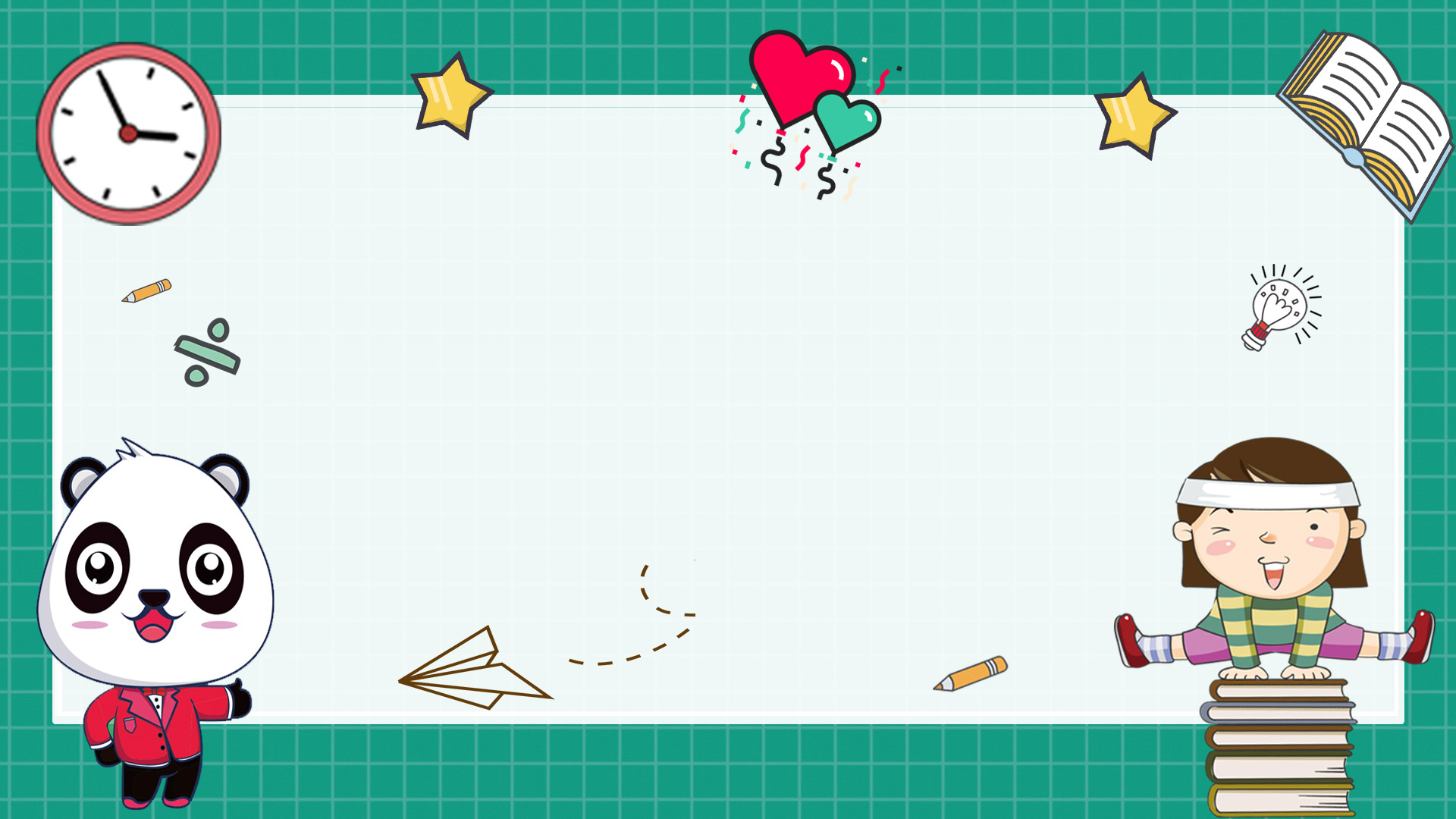 VD: - Chào các bạn! Tôi tên là... Tôi mới từ trường.../ lớp... chuyển đến. Rất mong được các bạn giúp đỡ.
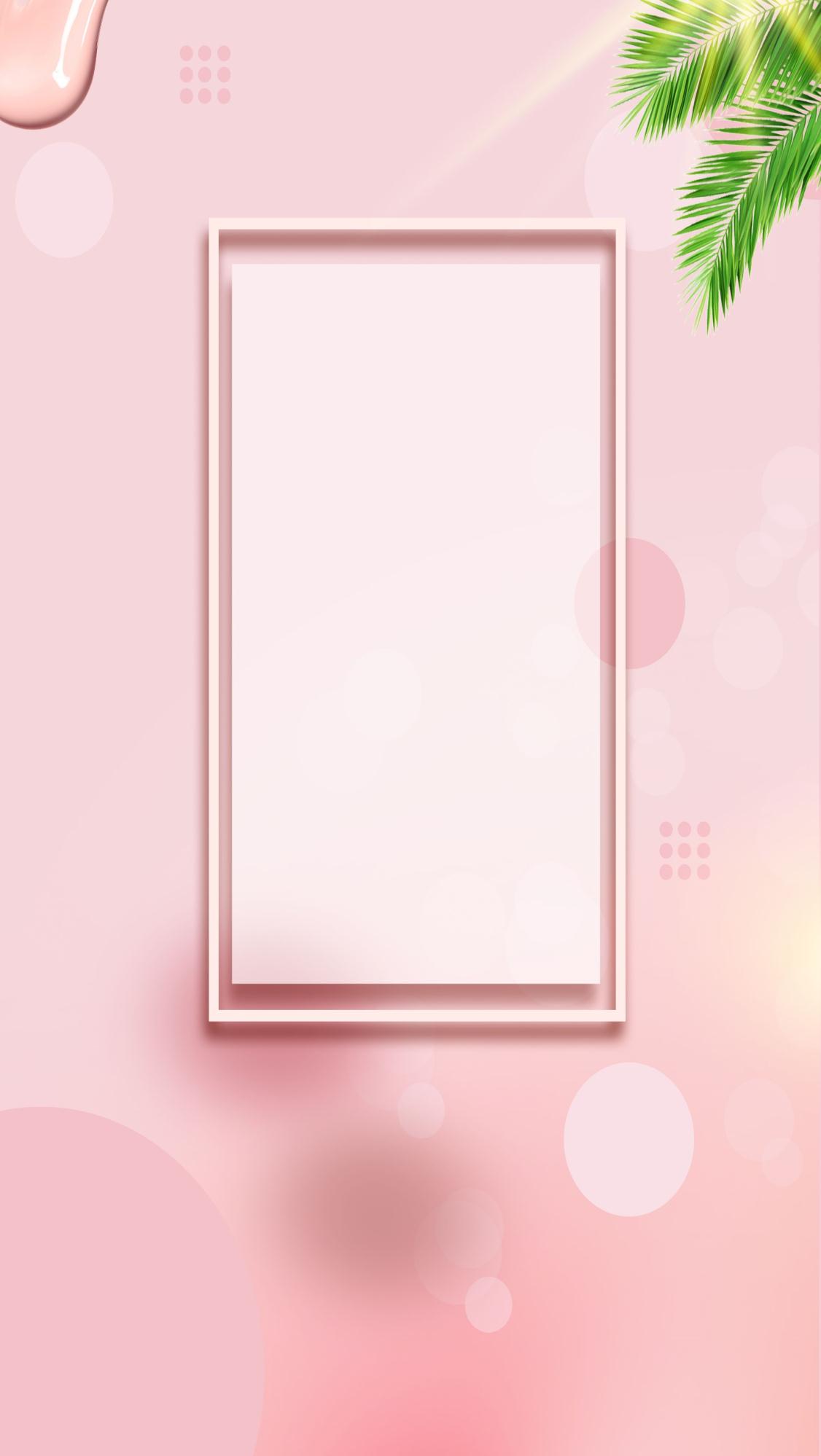 Mời từng bạn phát biểu ý kiến
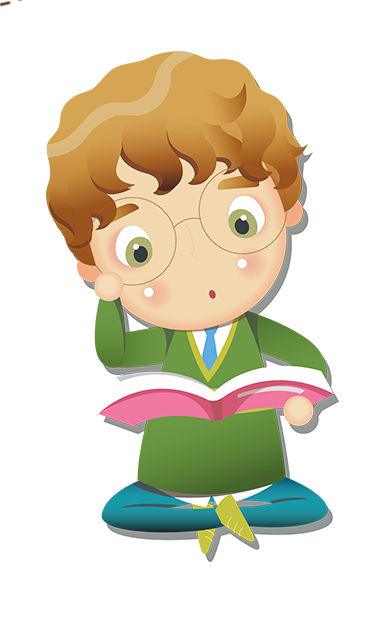 [Speaker Notes: Bài giảng thiết kế bởi: Hương Thảo - tranthao121006@gmail.com]
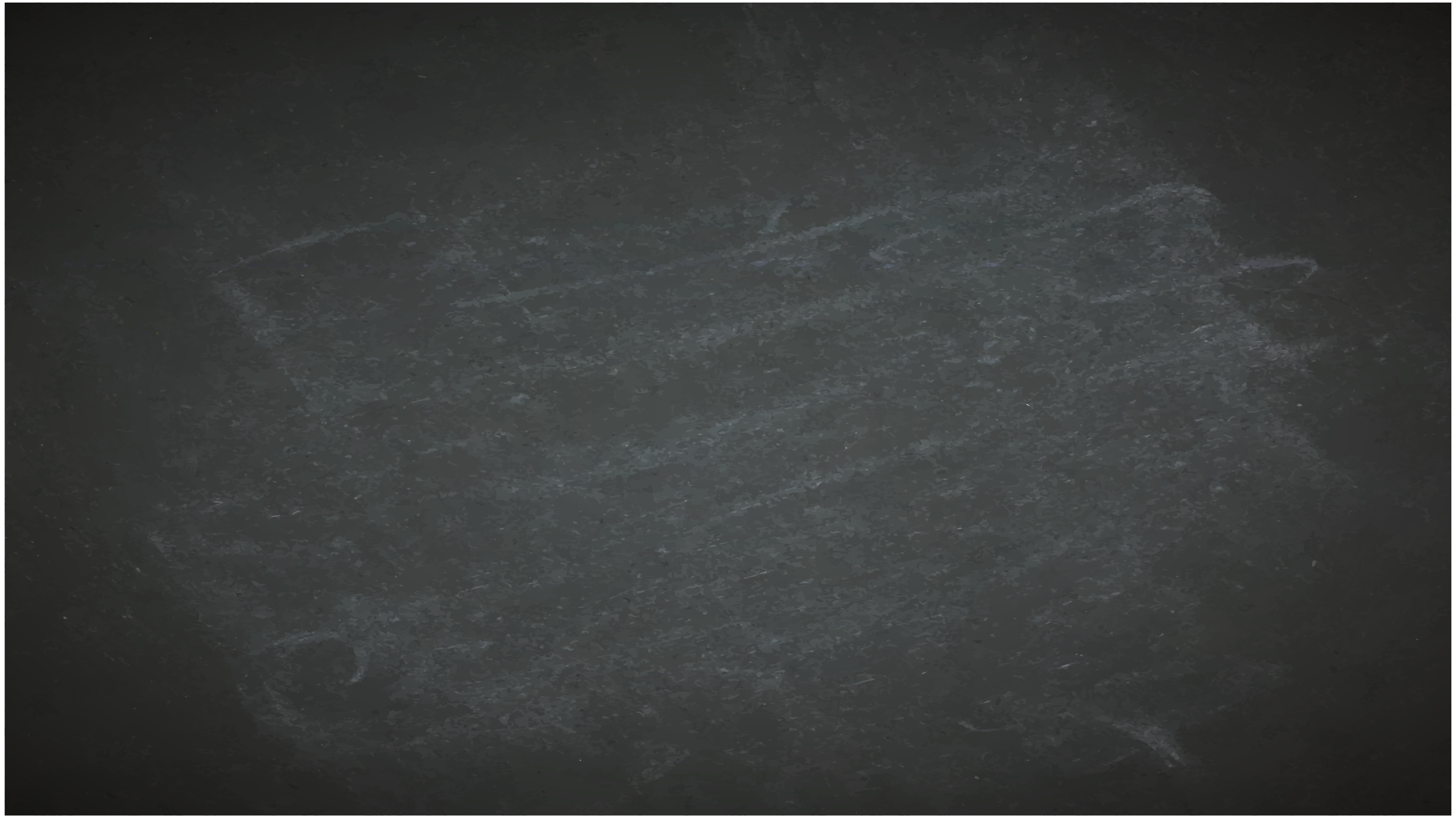 Trò chơi Đoán từ
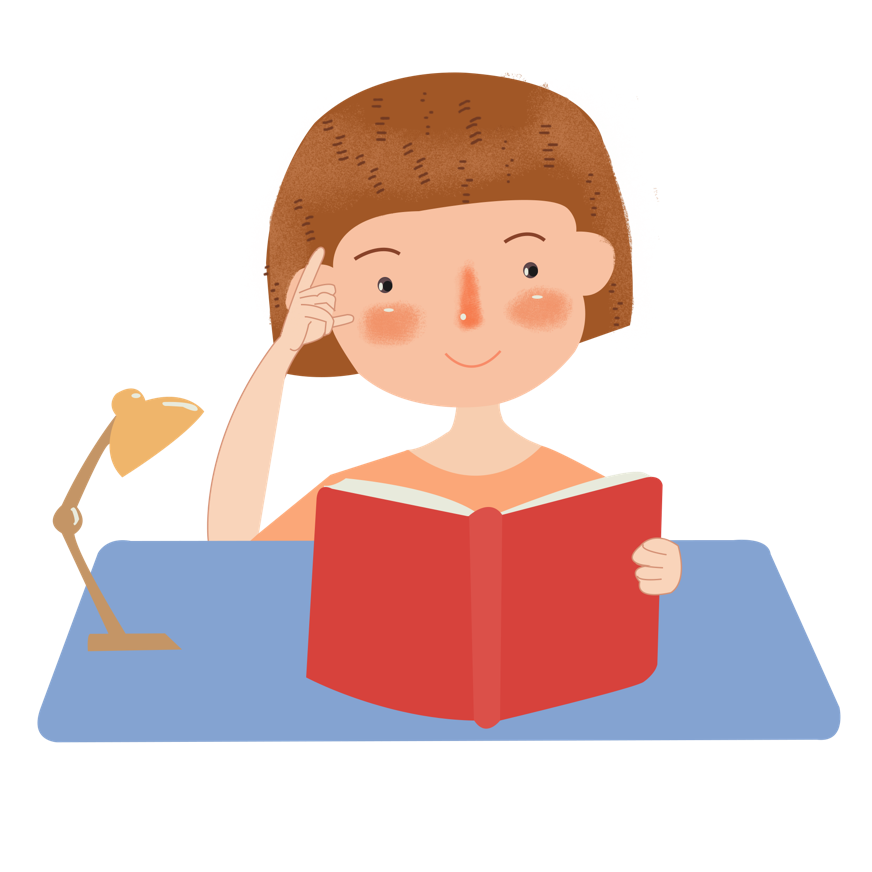 Luật chơi: Nhìn vào bảng sau đây và hoạt động theo nhóm. Mỗi nhóm ghi đáp án của mình vào bảng con. Nhóm nào hoàn thành trước và làm đúng nhiều câu nhất sẽ thắng.
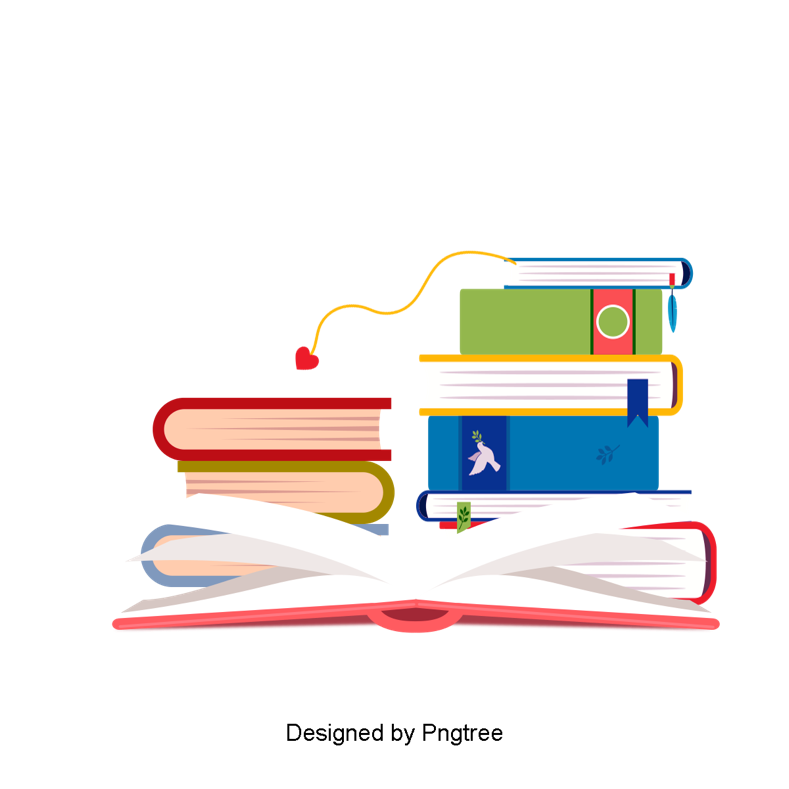 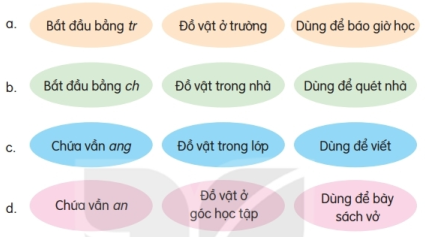 Trống
Chổi
Bảng
Bàn
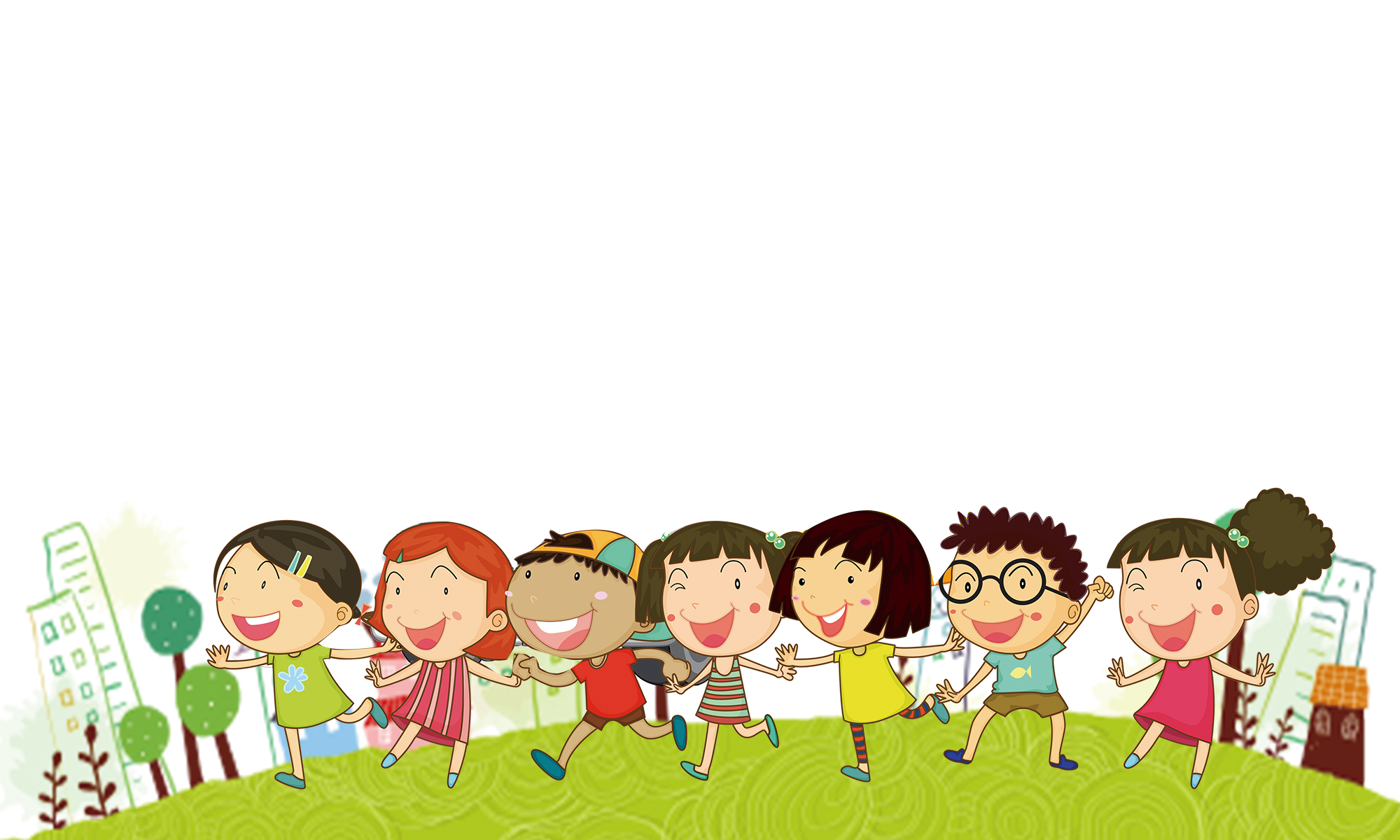 Củng cố bài học